Maths KS2 Parent Workshop
November 2023
Why Mathematics?
Concepts, skills and thinking strategies that are essential in everyday life - such as time
It helps children make sense of the numbers, patterns and shapes they see in the world around them
Handling data in an increasingly digital world and makes a crucial contribution to their development 
Children delight in using mathematics to solve a problem, especially when it leads them to an unexpected discovery or new connections - success
As their confidence grows, they look for patterns, use logical reasoning, suggest solutions and try out different approaches to problems - challenge 
Mathematics offers children a powerful way of communicating. They learn to explore and explain their ideas using symbols, diagrams and spoken and written language
They start to discover how mathematics has developed over time and contributes to our economy, society and culture 
Studying mathematics stimulates curiosity, fosters creativity and equips children with the skills they need in life beyond school
Real-Life Maths
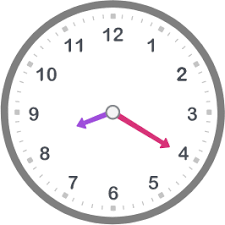 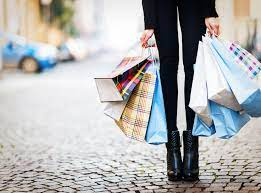 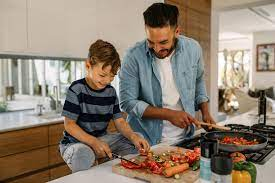 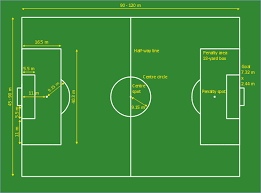 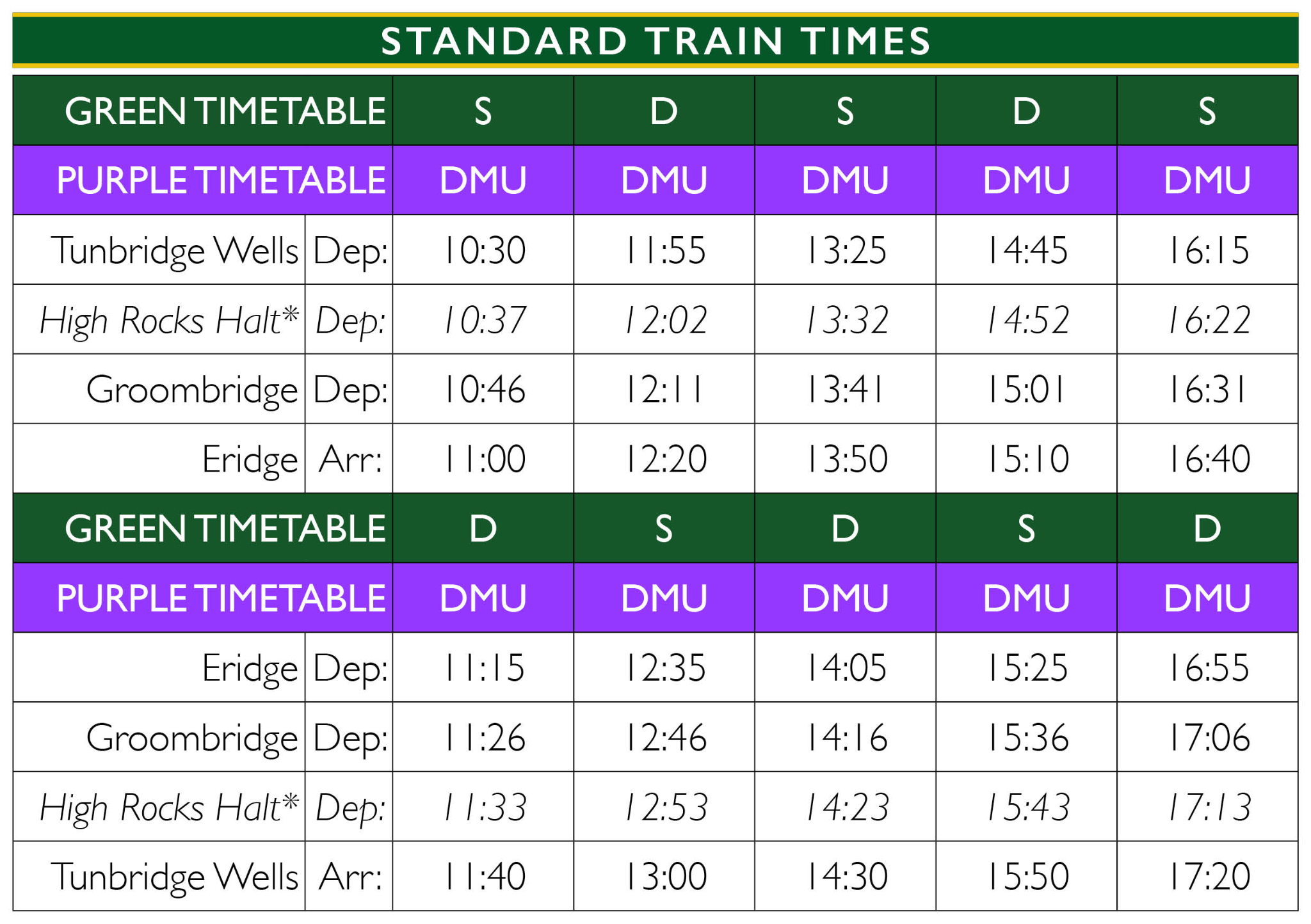 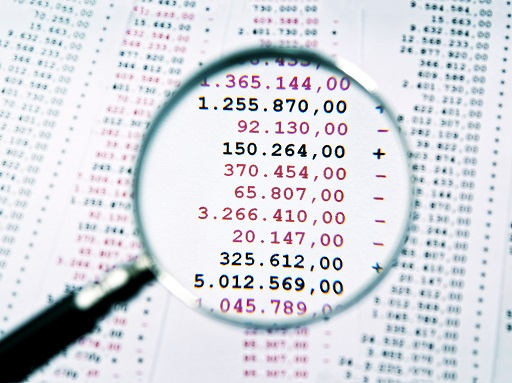 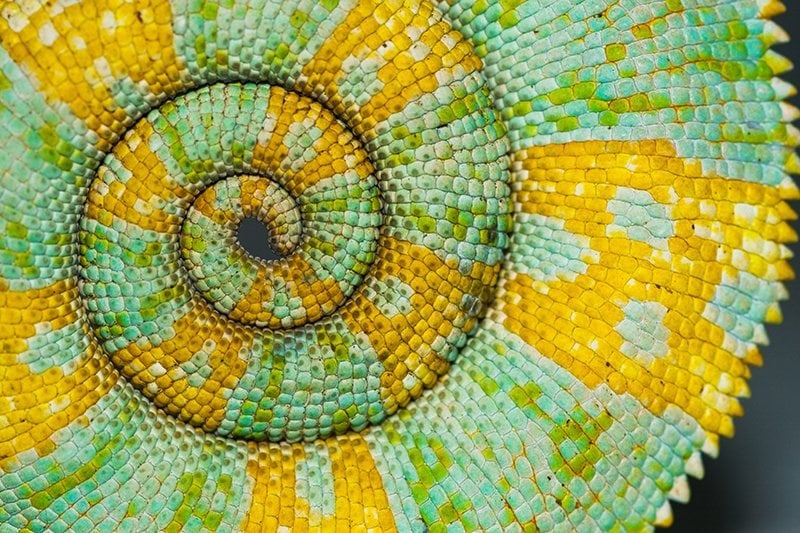 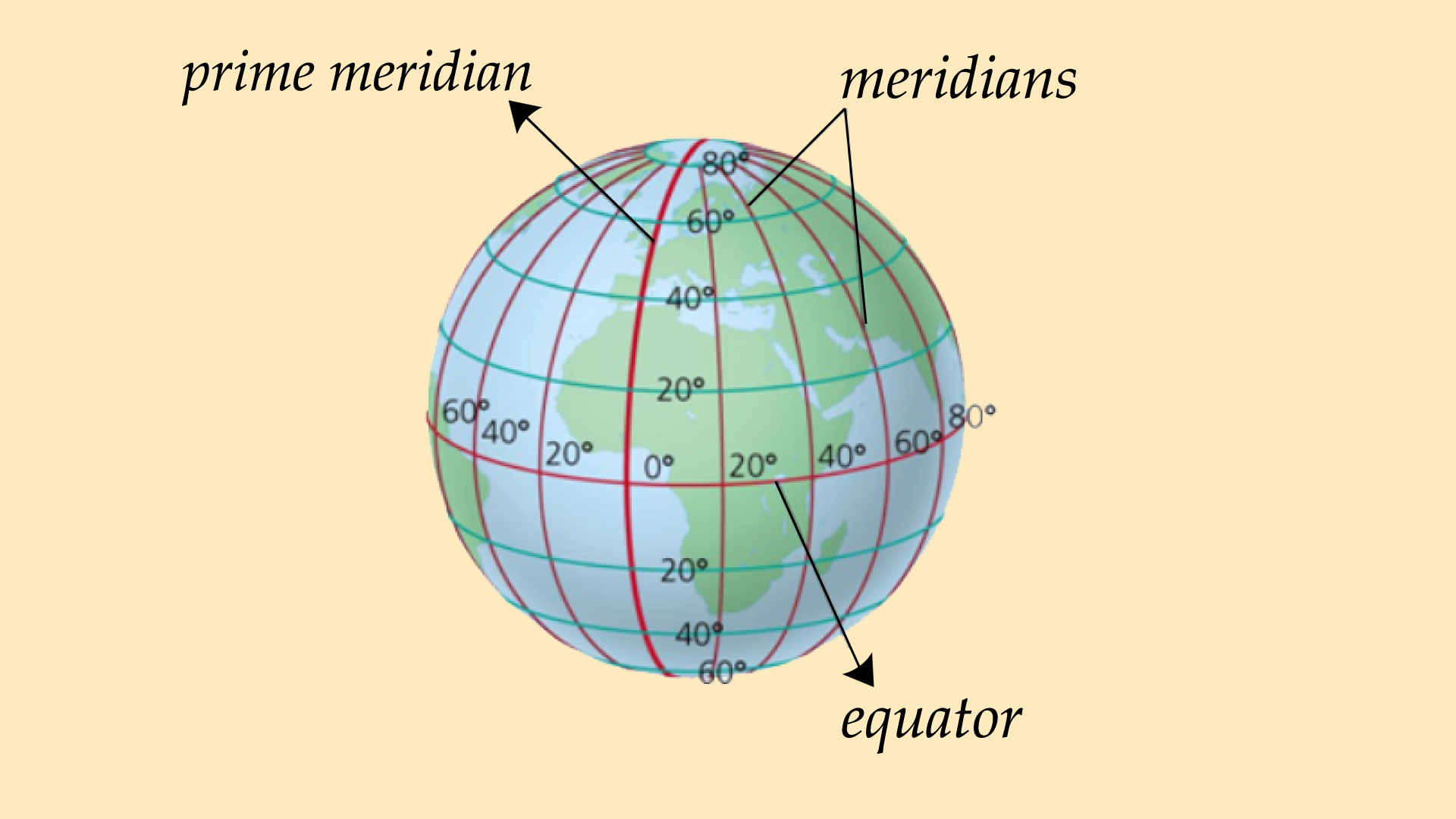 Building on KS1
Building on KS1
Years 3-6 Structures
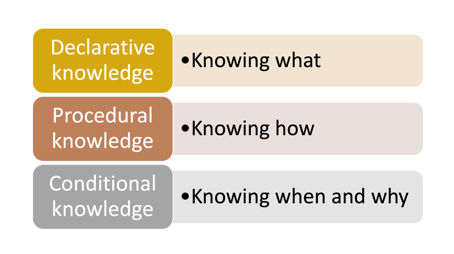 Fix It Time 
Warm up task (5-10 mins) 
Anchor task/ Lesson Input 
We Do - Guided Practice 
Pre Fluency 
You Do - Independent Application 
Secure It - A bit more practice if required 
Reasoning & Problem Solving 
Limitless Learning 
Maths Meeting/ Multiplication Meeting
Calculation Policy
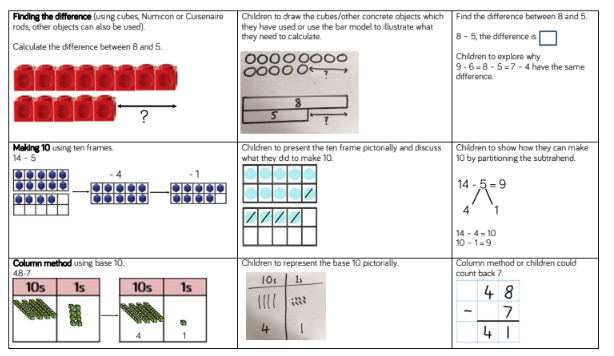 Place Value & Four Operations
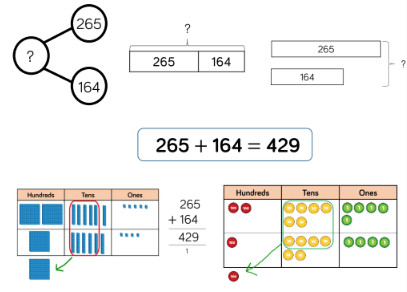 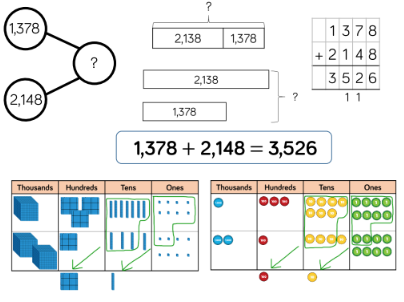 Place Value & Four Operations
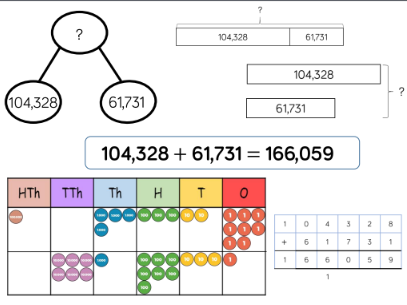 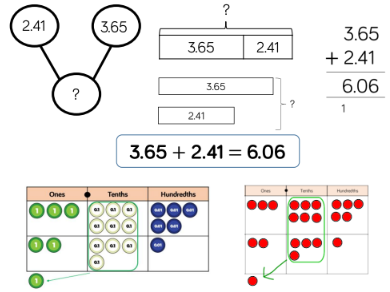 Place Value & Four Operations
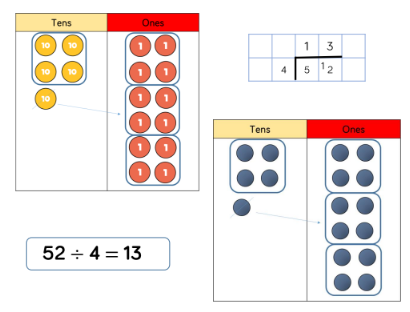 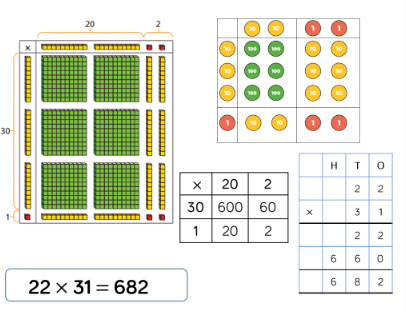 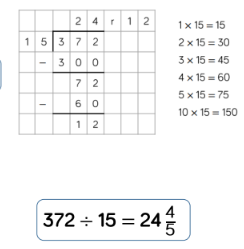 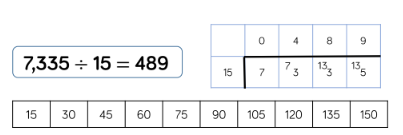 Multiplication Tables
Fundamental building block of many core areas of mathematical understanding. 

Children who are fluent in multiplication tables free up working memory for other aspects of problem solving and calculation procedures. 

Multiplication, division, fractions, ratio, proportion, algebra, BODMAS/BIDMAS. 

As children progress throughout KS2, their mathematical learning will be hindered without fluent, speedy recall.

Access TTRS at least three times per week
Practice recall at home with mixed division facts. 
Homework
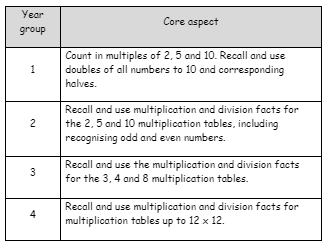 Importance of Memory and Recall
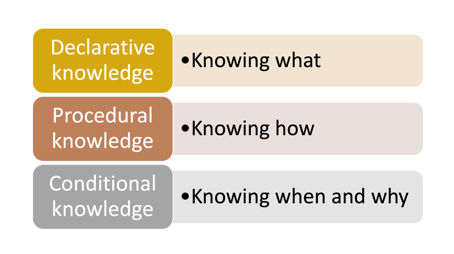 Cognitive Load

Working Memory

Recall

Cognitive Overload 

Key Instant Recall facts - KIRFs
Any Questions?